Opioid Addiction
Bureau of Workers’ Compensation 
PA Training for Health & Safety                        (PATHS)
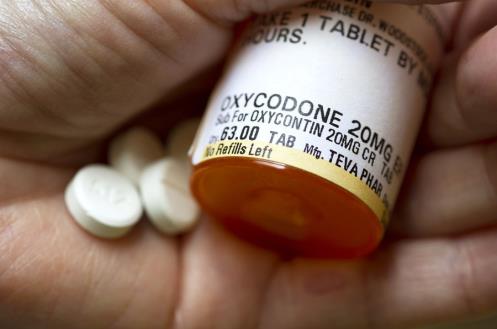 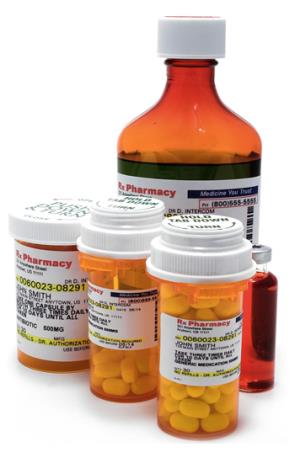 PPT-151-01
1
[Speaker Notes: Opioid dependency is on the rise in the United States, whether it is prescription medications or illegal substances such as heroin.  Companies and safety managers can combat substance abuse in the workplace with an Employee Assistance Program targeting both alcohol and drug dependency on the job.*

Prescription opioid sales in the United States quadrupled from 1999 to 2014 and, since 2000, the rate of deaths from drug overdoses has increased 137 percent, including a 200 percent increase in the rate of overdose deaths involving opioids including pain relievers and heroin, according to the CDC.*

According to a guide from the National Clearinghouse for Alcohol and Drug Information, while a loss in productivity can be indicative of many other things, when paired with drug abuse, it can be as simple as missing a deadline, leaving work early, unexplained absences, and, in late stages, drug abuse on the job.*

* Taken from an article in EHS Today, “Six Signs of Employee Opioid Abuse,” July 21, 2016

Photos: www.addiction.com
          www.opioids.net]
Topics
Opioids – What They Are

Commonly Prescribed Opioids

How Addiction Can Begin

Definition of Addiction

Six Signs of Addiction/Abuse

What Employers Can Do

Naloxone/Narcan

What Physicians Can Do
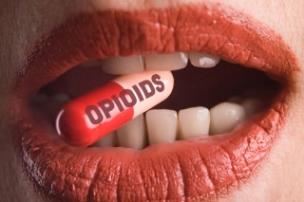 PPT-151-01
2
[Speaker Notes: This basic program will cover the topics listed.  Of course there is a wealth of information on the internet regarding opioids and opioid abuse/addiction.

Photo: www.dealpain.net]
What are Opioids*
Medications that relieve pain. 
They reduce the intensity of pain signals reaching the brain and affect those brain   areas controlling emotion, which diminishes  the effects of a painful stimulus. 
Medications that fall within this class include hydrocodone (e.g., Vicodin), oxycodone (e.g., OxyContin, Percocet), morphine (e.g., Kadian, Avinza), codeine, and related drugs.
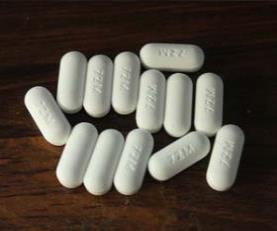 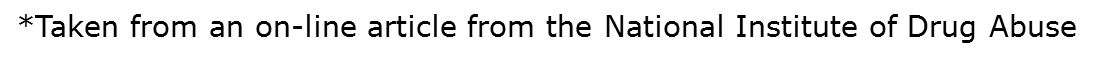 PPT-151-01
3
[Speaker Notes: Basically, opioids are derived from the opium poppy and are medications that relieve pain by reducing the intensity of pain signals reaching the brain and affect those areas that control emotion which diminish the effects of painful stimulus.

Picture:psypost.org]
Commonly Prescribed Opioids
Hydrocodone products are the most commonly prescribed for a variety of painful conditions, including dental and injury-related pain. 
Morphine is often used before and after surgical procedures to alleviate severe pain. 
Codeine, on the other hand, is often prescribed for mild pain. 
In addition to their pain relieving properties, some of these drugs—codeine and diphenoxylate (Lomotil) for example-can be used to relieve coughs and severe diarrhea.
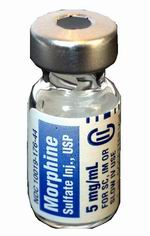 PPT-151-01
4
[Speaker Notes: There are many commonly prescribed opioids in use within the United States with the most common ones being hydrocodone products as well as morphine and codeine.

Picture of morphine: medicalook.comjpg]
What Can Happen
If an employee is injured at work and is prescribed an opioid they may become dependent upon the medication to manage their pain.
If the physician determines their pain is no longer at the level where opioids are necessary they may discontinue prescribing them.
If an employee has a dependency problem they can turn to other methods to find relief for their real or imagined pain.
This can lead to the use of heroin or other similar drugs.
PPT-151-01
5
[Speaker Notes: Unfortunately, there is an “opioid epidemic” in Pennsylvania as well as other states. This epidemic affects every walk of life. Rich, poor, black, white, young, or old – this epidemic is unprejudiced in its reach and devastation. At least seven Pennsylvanians die every day from a drug overdose. 

Many times the addiction and subsequent abuse of opioids stems from a worker being injured on the job and being prescribed an opioid for pain management by a well meaning physician.

Sometimes an employer feels the employee has been off work or under a doctor’s care “long enough” so they request an evaluation at which time the physician may decide to discontinue opioid use.  This should be done with care to prevent an individual from seeking something “from the street” to relieve his/her pain whether that pain is imagined or real to the individual.]
Addiction
Addiction is a disease that affects a person’s brain and behavior. 

When a person is given a prescription pain reliever they may feel if one pill “calms down” the pain two may stop it completely.
 
When drugs are misused, their pleasurable effect eventually makes a person want to keep using them.
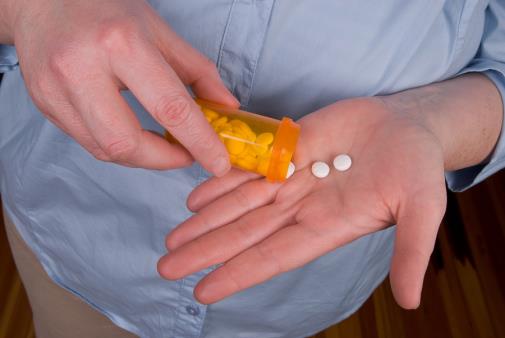 PPT-151-01
6
[Speaker Notes: Addiction is a disease that affects a person’s brain and behavior and can control their lives.  

Picture: askdoctork.com]
Addiction
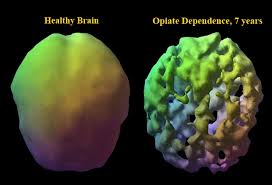 Over time, a person’s brain actually changes in certain ways so that they develop a powerful urge to use the drug.

If the doctor stops issuing the drug the person now needs to find a source to deal with the supposed pain whether real or imagined.
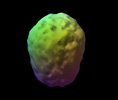 One year drug free
PPT-151-01
7
[Speaker Notes: The brain can actually change in certain ways giving a person a very powerful urge to use the particular drug or other drugs.

Once an individual ceases to use substances, the brain recovers rapidly. 

Picture: brainattack.net]
Six Signs of Addiction
Appearance: usually well-kempt employee may     appear disheveled as drug addiction becomes     worse.
 The following physical signs from Helpguide.org    may indicate drug abuse:
Bloodshot eyes or dilated or constricted pupils.
Change in appetite: weight loss or gain.
Unusual smells on breath, body, or clothing.
Tremors, slurred speech, or impaired coordination.
Needle marks with heroin abuse.
PPT-151-01
8
[Speaker Notes: The six signs of addiction include:

Appearance
Physical Indications
Tardiness (Being Late) or Sleeping on the Job
Theft
Poor Decision Making
Inability to Work with Others or Complete Tasks

Supervisors/Managers should be aware of these six signs and should pay attention to workers who are exhibiting possible substance abuse issues.]
Substance Use in the Workforce
Among full-time workers, age 18+: 
One in 12 individuals (8%) report past month use of illicit substances. 
Of adult binge drinkers or heavy drinkers, 79% are employed either full or part time.
A total of 66% of illicit drug users are employed full or part time
PPT-151-01
9
[Speaker Notes: Substance abuse/use in the workplace is a definite as the chart indicates.]
Substance Use in the Workforce
Turnover and Absenteeism

Those with illicit drug use were more than twice as likely than those without current drug use to have worked for more than 3 employers in the past year (12.3% vs. 5.1%)
Full time employees who were current illicit drug users were more likely to miss two or more workdays in the past month due to illness and injury (16.4% vs. 11.0%)
Full time employees who were current illicit drug users were more likely to skip one or more days of work in the past month (16.3% vs. 8.2%)
PPT-151-01
10
[Speaker Notes: Substance abuse/use within the workplace can contribute to many issues including turnover and absenteeism.]
Impact of Substance Use
Why care about drug and alcohol use in the workplace?
Individuals abusing substances are more likely to: 
 To change jobs frequently 
 To be late to or absent from work 
 To be less productive employees
 To be involved in a workplace accident 
 To file a workers’ compensation claim 

Why care about drug and alcohol treatment?
 1 in 4 people have substance use disorder in their families
 1 in 4 people with substance use disorder will die as a result
PPT-151-01
11
[Speaker Notes: Substance abuse/use in the workplace causes numerous issues such as those listed in the slide in addition to possibly impacting the morale of co-workers, supervisors and managers.]
Tardiness or Sleeping on Job
Opioids, like alcohol, are a depressant-an employee who is abusing prescription drugs or heroin may fall asleep while on the job.

Even a single large dose can cause severe respiratory depression and death according to the National Institute on Drug Abuse.
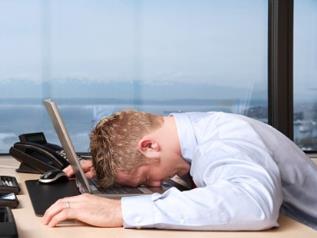 PPT-151-01
12
[Speaker Notes: If an individual who is regularly on time for and alert at work suddenly starts coming in late or is observed “nodding off” or actually falling asleep on the job there may be an addiction or substance abuse problem occurring. Of course supervisors/managers should not assume this is the issue, but if coupled with the other signs of addiction then there is reasonable suspicion that there is an issue which can require appropriate action.  Other similar warning signs include attendance problems or for example, patterns of missed time due to illness on Mondays.]
Theft
Whether it’s stealing computers, money or scrap, an increase in theft could be an indication of a drug addiction problem within the workplace.
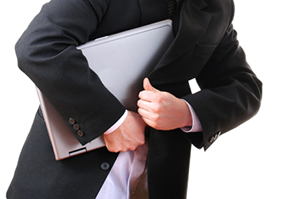 PPT-151-01
13
[Speaker Notes: If an individual has an addiction/abuse problem and has turned to illegal/non-prescription drugs to deal with it they will need money to supply their “habit” which may prompt them to steal and sell items within the workplace.

Obviously theft in the workplace should be dealt with appropriately and swiftly per established company policies.

Photo: www.uwo.ca]
Poor Decision Making
A slower reaction time can lead an employee who has an addiction problem to make a poor decision leading to their or a co-worker’s injury.
The issue involves science.
Drugs affect the pain center of the brain as well as impact the frontal cortex where risks and benefits are determined and decisions made.
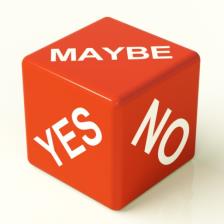 PPT-151-01
14
[Speaker Notes: Certain drugs can make an employee’s reaction time or “thought pattern” much slower than normal, this can lead to injuries to the worker or others.

Photo: www.proprax.com]
Inability to Work with Others/Complete Tasks
Employee’s ability to think and make competent decisions is compromised. 
Could have difficulty following directions.
May have mood swings that affect working with others.
Could affect overall morale.
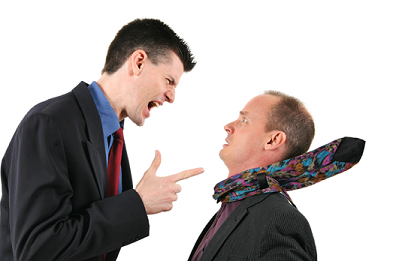 PPT-151-01
15
[Speaker Notes: Drugs can alter an individual’s moods whether it’s to make them happy, depressed, angry or any other emotion possible.  Drugs can also affect a person’s ability to follow directions or complete fairly simple tasks.  This situation could have an affect on the overall morale within the workplace.  

Photo: softskillsforhardjobs.com]
What Employers Can Do
Educate employees about responsible prescription    opioid use: 
      ◦ Used responsibly, opioids can be an effective tool to          mask acute pain 
      ◦ Workers need to understand the potency of these drugs,         how they work, how they interact with other drugs and         how they can become addictive.

 Understand risk factors of opioid abuse.   
      ◦  Understanding and communicating the risk factors          for opioid abuse is vital for prevention. 
      ◦  Employees should learn about doctor shopping,            physician dispensing and other risk factors supported              by evidence.
PPT-151-01
16
[Speaker Notes: To effectively deal with opioid/substance abuse, employers can take five (5) steps within their workplace as listed on this and upcoming slides.*

* Information in slides 12-15 taken from an article in Construction Executive, “Five Ways to Avoid Opioid Abuse,” May 5, 2016.]
What Employers Can Do
Provide support and safe return to work to   injured employees: 
     ◦ For injured workers it is important to provide strong         social support from fellow workers, especially the           immediate supervisor and management, to help the        worker safely return to work. 
     ◦ The most important person in returning an        employee back to work is the immediate supervisor.
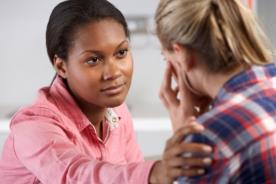 PPT-151-01
17
[Speaker Notes: If a worker is injured on the job it is very important to provide the necessary support and understanding so they can feel comfortable after they return to work.  This also applies when a worker has an addiction/abuse problem and has come back from being in a “housed program.”]
What Employers Can Do
Provide support and safe return to work to injured employees: 

When implemented, a program of key steps can result in fewer lost days and decreased wage loss for employees. 

Will redirect the focus from the injured worker’s disability to promoting work ability, leading to greater employee morale.
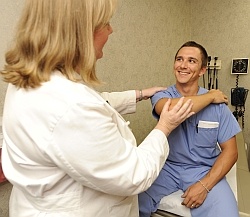 PPT-151-01
18
[Speaker Notes: Review your “Return to Work” policy to ensure such issues are covered.]
What Employers Can Do
Communicate treatment options: 
If treatment is necessary, it is important to educate   the worker on options, including counseling and   pharmaceutical treatment. 
Substance Use Disorder is a brain disease that can be treated effectively. 
Treatment options include behavior modification and may include pharmacological interventions.
Behavioral treatments help the addict deal with cravings, avoid situations where drugs are present and strengthen social support. 
Pharmacological interventions include the use of addiction medications. 
The specific approach is individualized based on clinical need.
PPT-151-01
19
[Speaker Notes: Employers should be aware of and able to communicate available treatment options to employees. This includes the availability of any Employee Assistance Programs (EAP) or other counseling services.]
What Employers Can Do
Ask the right questions. 
    ◦ Very important to ask yourself and your       physician questions. 
    ◦ The American College of Occupational and       Environmental Medicine (ACOEM) suggests a       number of guidelines.
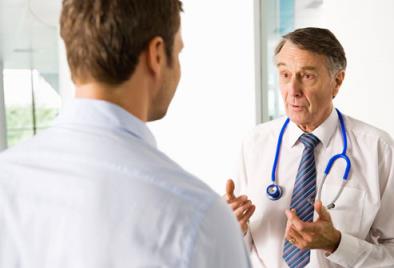 PPT-151-01
20
[Speaker Notes: ACOEM’s “Guidelines for the Chronic Use of Opioids”

https://www.nhms.org/sites/default/files/Pdfs/ACOEM%202011-Chronic%20Pain%20Opioid%20.pdf 

Photo: philotheaonphire.blogspot.com]
What Employers Can Do
Implement Drug-Free Workplace Policies
  Good polices generally include: 
 A written policy 
 Employee education 
 Supervisor training 
 An employee assistance program (EAP) 
 Drug testing 

 Other elements:
 A minimum of 2 hours of training for all employees 
 Additional training for working parents 
 Drug testing by a certified institution  
 A continuing drug and alcohol abuse prevention program
PPT-151-01
21
[Speaker Notes: A good, well-written, easy to understand and communicate Drug-Free Workplace Policy can go a long way with lessening the impact of substance abuse/use within the work environment.  

Good policies include all the information listed in addition to any other employer-specific information which needs to be provided to enhance and clarify the document.]
What Employers Can Do
Implement Drug-Free Workplace Policies
Benefits of these policies:
 To comply with laws or regulations 
 To qualify for insurance discounts, rebates, and   other incentives 
 To prevent associated problems (e.g., absenteeism,  accidents, injuries, productivity loss) 
 To respond to an incident or pattern of substance  abuse 
 To express support for the majority of employees  who do not abuse alcohol or other drugs 
 To invest in worker health, safety, and productivity 
 To market drug-free workers and services
PPT-151-01
22
[Speaker Notes: There are many benefits to implementing a Drug-Free Workplace Policy as listed in the slide.  Once written and established the policy needs to be communicated to all employees and enforced.]
Naloxone
Many police departments and emergency response agencies now have the drug Naloxone which is also called Narcan.

This drug has been called “The Second Chance Drug” and is used as an antidote that reverses an opioid overdose.

It works by neutralizing the opioids in your system and helping you breathe again. 

Naloxone only works if a person has opioids in their system; the medication doesn't work on other drugs.
PPT-151-01
23
[Speaker Notes: Many successful “saves” have been accomplished by trained personnel using Naloxone/Narcan.  

Two of the most common ways that naloxone is administered are intranasal (nasal spray) and the auto-injector. 

This may also be accessed by friends and family members of someone with substance use disorder.  Similar to having a fire extinguisher available, or learning CPR, this provides the tool needed to support in this life threatening situation.]
What Doctors Can Do
The Centers for Disease Control and Prevention (CDC) recommends that physicians do not prescribe opioids for patients in chronic pain.
The CDC recommends that physicians use alternative/safer non-opioid  pain relievers when considering prescribing for patients in pain.
The CDC also recommends that physicians have a urine test conducted before opioid therapy and starting with the lowest dose possible.
In addition, the CDC recommends prescribing immediate-release as opposed to longer-acting opioids, and limiting treatment for acute pain to usually no more than 7 days.
PPT-151-01
24
[Speaker Notes: The Centers for Disease Control and Prevention (CDC) have made numerous recommendations for physicians to follow when considering prescribing opioids.]
Substance Use Disorder
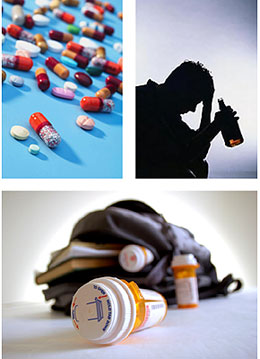 An individual with substance use disorder is protected by the ADA as having a disability. 

However, this does not provide protection from engagement in illegal behaviors such as heroin use.
PPT-151-01
25
[Speaker Notes: A person who currently uses alcohol is not automatically denied protection simply because of the alcohol use. An alcoholic is a person with a disability under the ADA and may be entitled to consideration of accommodation, if s/he is qualified to perform the essential functions of a job. However, an employer may discipline, discharge or deny employment to an alcoholic whose use of alcohol adversely affects job performance or conduct to the extent that s/he is not “qualified.” 

Persons with substance use disorder for illicit drugs, but who are no longer using drugs illegally and are receiving treatment for drug addiction or who have been rehabilitated successfully, are protected by the ADA from discrimination on the basis of past drug addiction. Not protected if still using.]
Summary
Employers should be aware that there is an opioid epidemic within the U.S. and that any individual or organization can be affected.

Supervisors and Managers should be aware of  the signs and symptoms of addiction/abuse.

Employers should have “no tolerance” drug use policies within the workplace and should be willing to enforce those policies.

Employees with an addiction/abuse problem should be encouraged to seek help through Employee Assistance Programs and/or counseling.
PPT-151-01
26
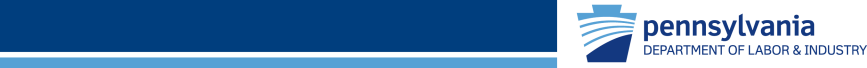 Contact Information
Health & Safety Training Specialists
1171 South Cameron Street, Room 324
Harrisburg, PA 17104-2501
(717) 772-1635
RA-LI-BWC-PATHS@pa.gov
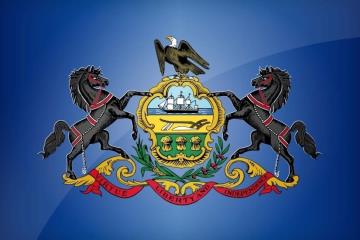 Like us on Facebook!  - https://www.facebook.com/BWCPATHS
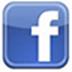 PPT-151-01
19
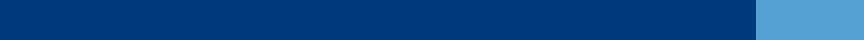 [Speaker Notes: We invite you to contact us for other free power point programs which you can use for your in-house programs. Also, please feel invited to contact us to conduct training for your staff at your location. Other downloadable programs can be found at www.dli.state.pa.us/PATHS under training resources.]
Questions
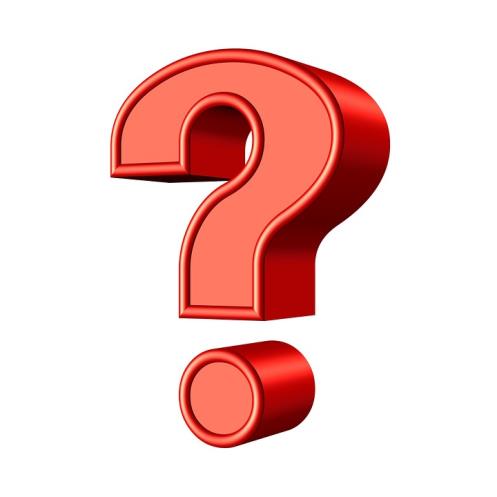 PPT-151-01
28
Bibliography
EHS Today, “Six Signs of Employee Opioid Abuse,”   July 21, 2016

Physical effects: Helpguide.org

National Institute on Drug Abuse

Construction Executive, “Five Ways to Avoid Opioid Abuse,” May 5, 2016
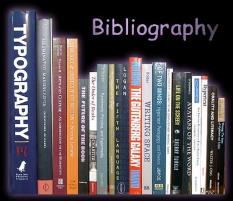 PPT-151-01
29
Bibliography
The American College of Occupational and Environmental Medicine (ACOEM) “Guidelines for the Chronic Use of Opioids” at
https://www.nhms.org/sites/default/files/Pdfs/ACOEM%202011-Chronic%20Pain%20Opioid%20.pdf 

Prescription-Nation-2016-American-Drug-Epidemic.pdf

PA Department of Drug and Alcohol Programs http://www.ddap.pa.gov/pages/default.aspx
PPT-151-01
30
Related Programs
The following programs available from us may aid you in providing more in-depth training on the topic of “Opioid Addiction.”

        • Dealing with Angry People
        • Drug & Alcohol Awareness for Supervisors
        • Drug & Alcohol Awareness for Employees

If not found on our website www.dli.state.pa.us/PATHS email us for a copy.
PPT-151-01
31